Children’s Literature and War
Children’s Literature Hawai’i – 2014
Chaminade University
June 6, 2014 – Session B1
PRIOR TO THE NEWBERY…
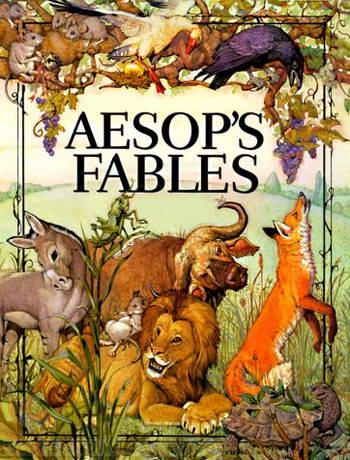 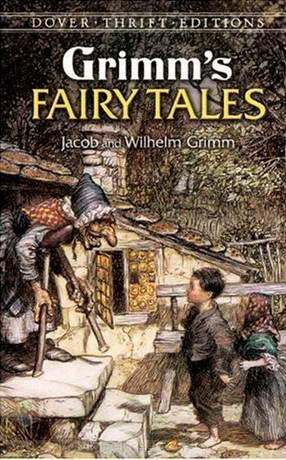 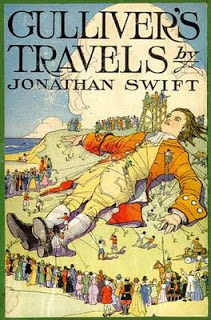 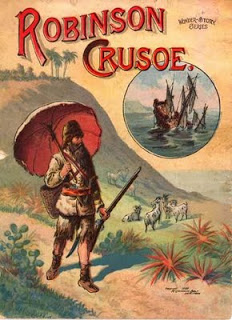 The Advent of Children’s Literature
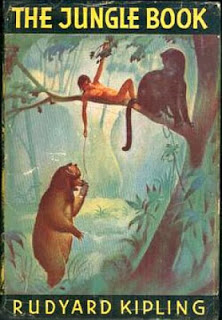 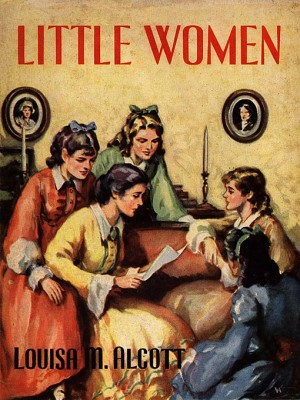 Golden Age of Comics
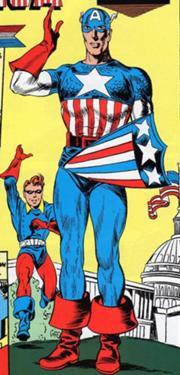 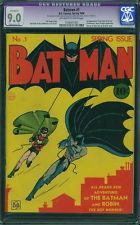 Contribute to the cause!
Captain Americaand the Sentinels of Liberty
Free autographed image

Badge (eventually discontinued for the war effort)

Carrying card
Who’s the enemy?
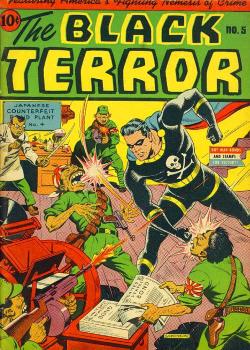 Maus
Cat versus Maus
We are on our own
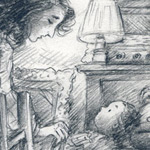 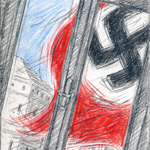 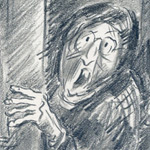 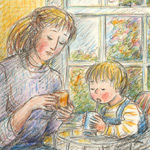 Magneto:  Testament
A Family Secret
Linda Sue Park
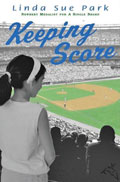